Chào mừng thầy cô và các em 
đến với môn Tiếng Việt
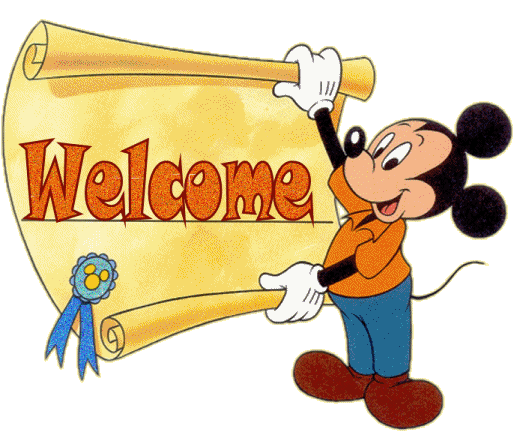 Tiết 4
Nói và nghe
Nghe kể chuyện
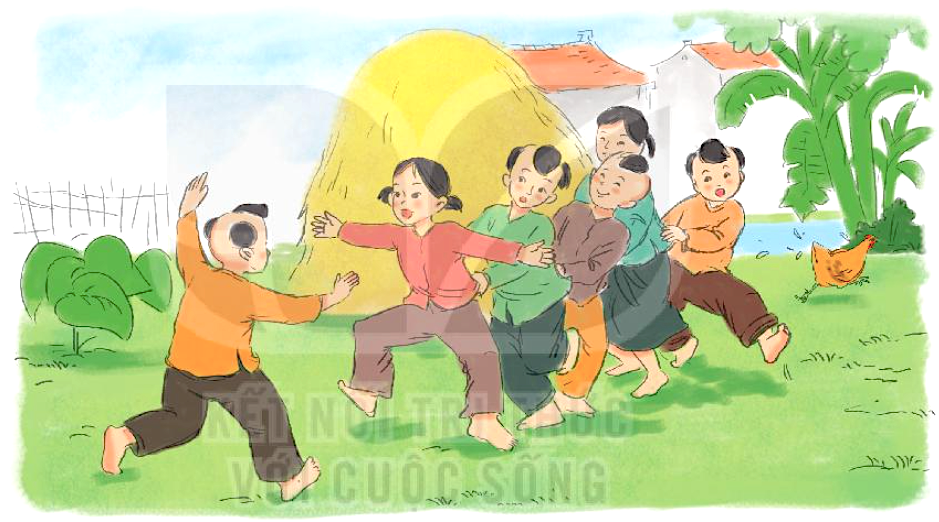 Búp bê biết khóc
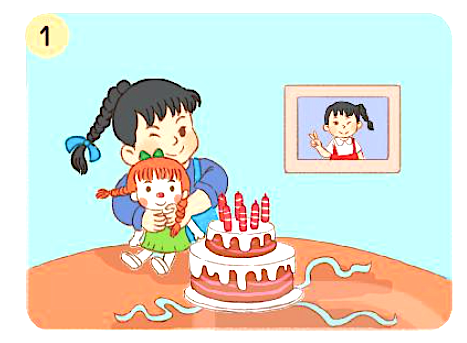 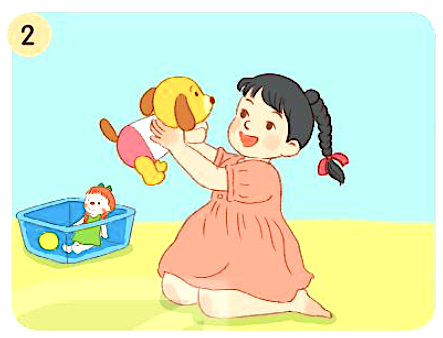 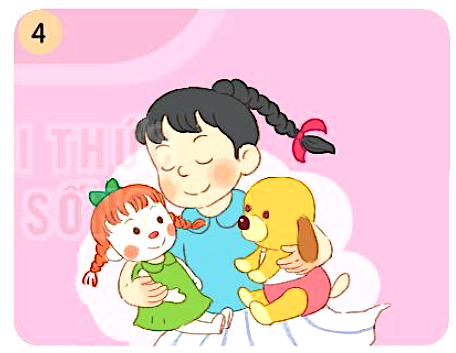 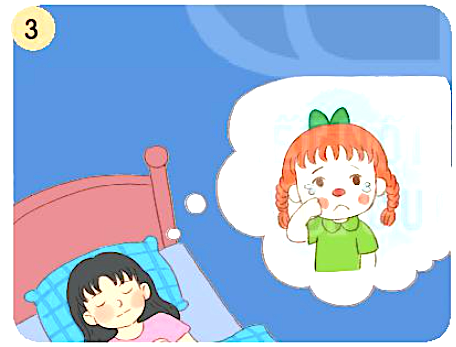 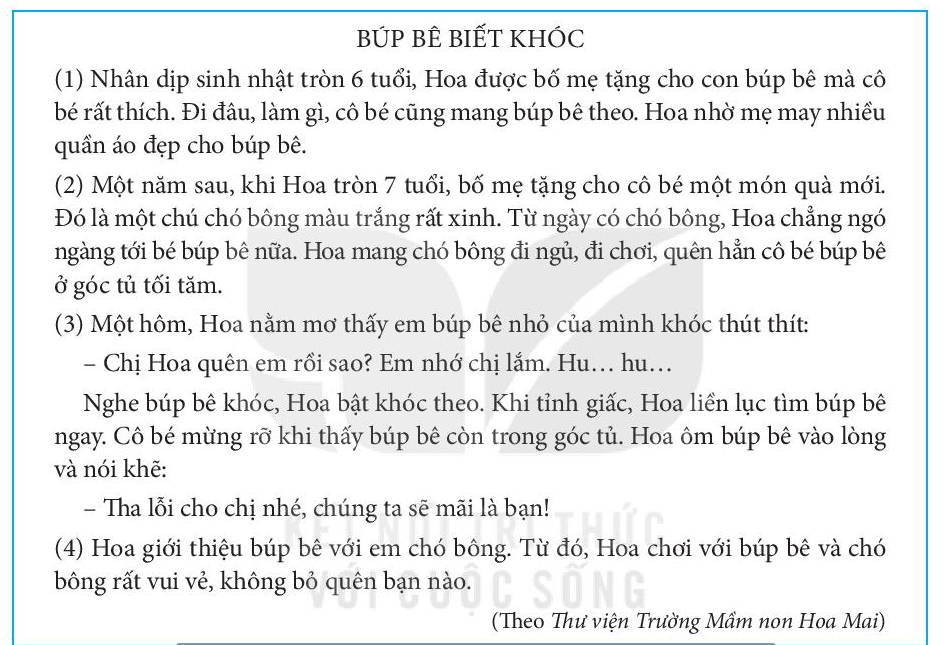 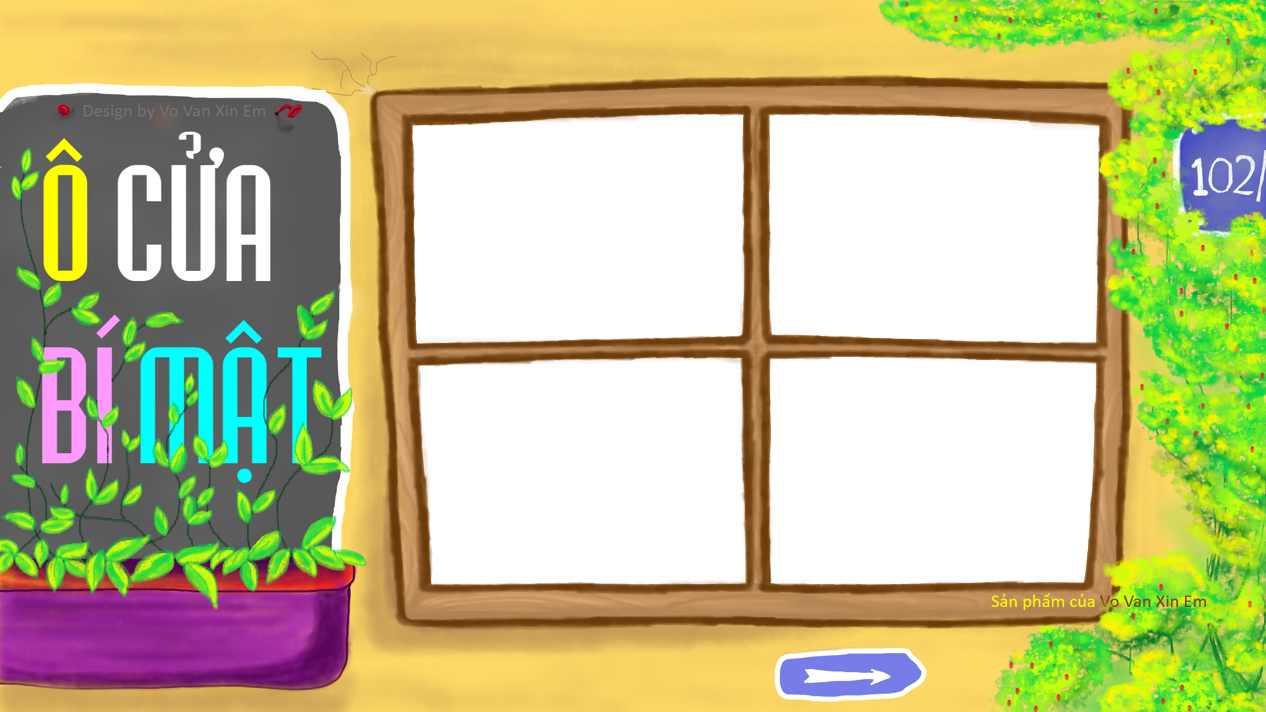 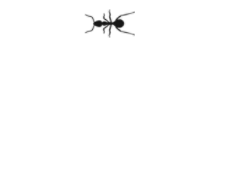 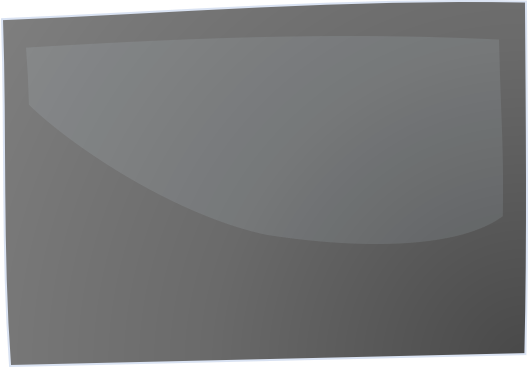 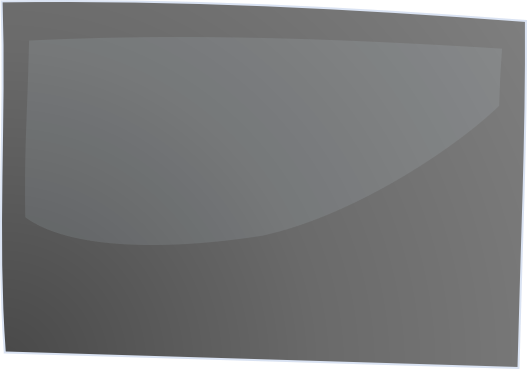 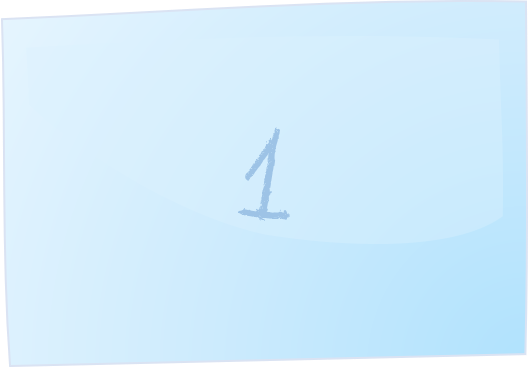 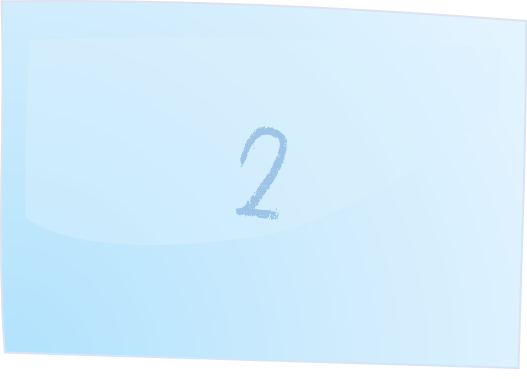 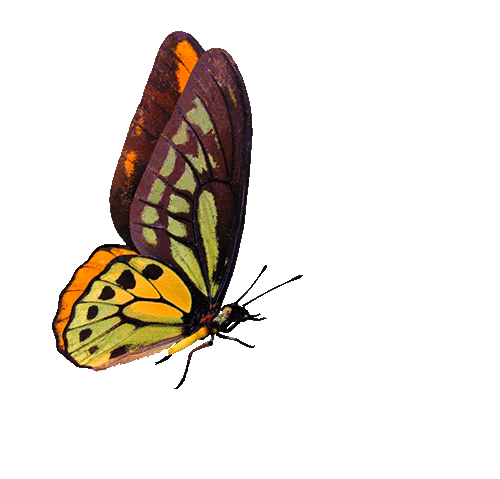 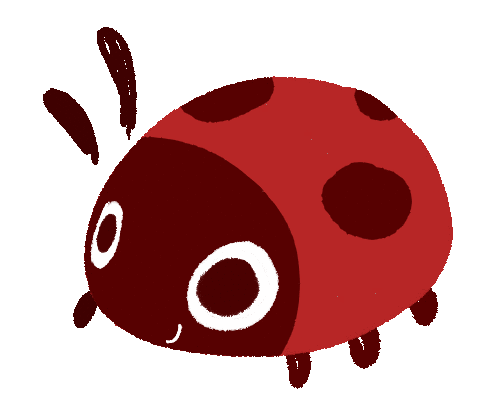 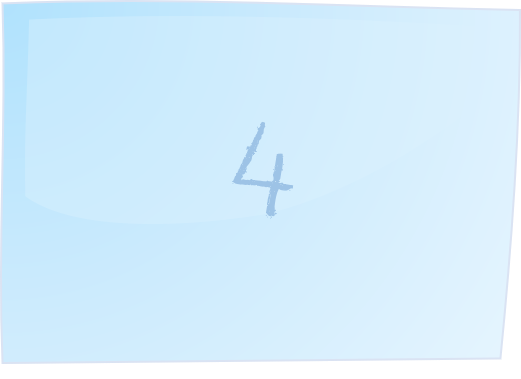 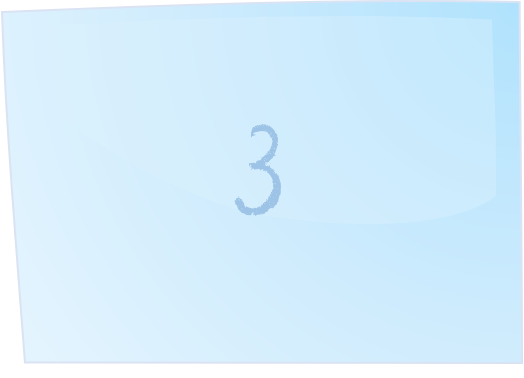 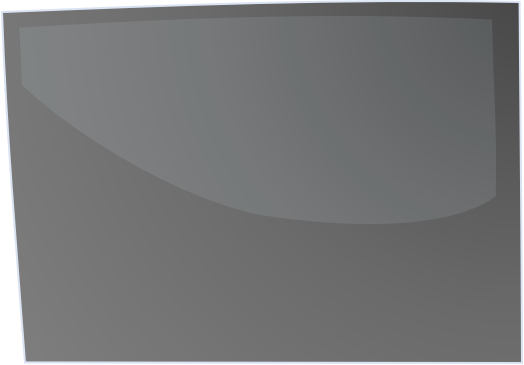 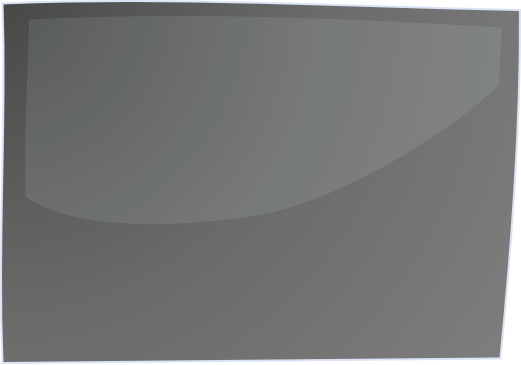 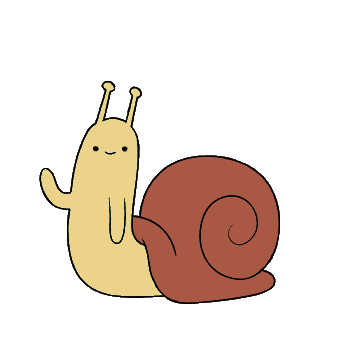 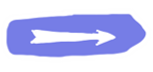 [Speaker Notes: Bài giảng thiết kế bởi: Hương Thảo - tranthao121006@gmail.com]
Khi tròn 6 tuổi Hoa được tặng quà gì, Hoa yêu thích món
quà đó như thế nào?
Đáp án: Hoa được bố mẹ tặng con búp bê. Hoa rất thích nó, 
đi đâu cũng mang theo.
2. Khi tròn 7 tuổi Hoa được tặng quà gì? Hoa đã làm gì
với món quà cũ?
Đáp án: Hoa được tặng chú chó bông màu trắng rất xinh
Hoa không ngó ngàng tới búp bê nữa.
3. Hoa nằm mơ thấy gì?
Đáp án: Hoa mơ thấy búp bê khóc thút thít
4. Hoa đã làm gì với hai đồ chơi của mình?
Đáp án: Hoa giới thiệu búp bê với em chó bông, 3 bạn
chơi với nhau rất vui vẻ.
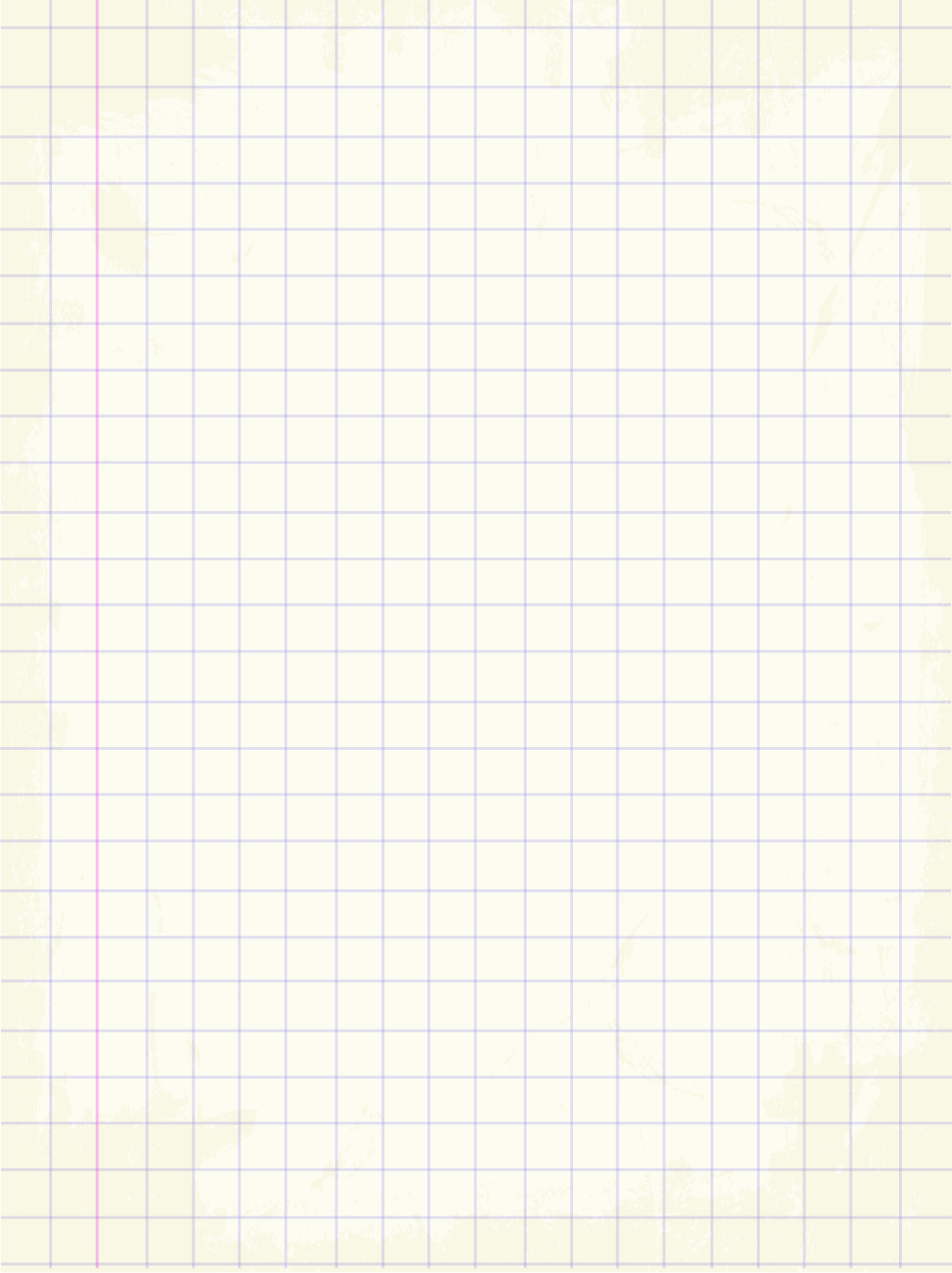 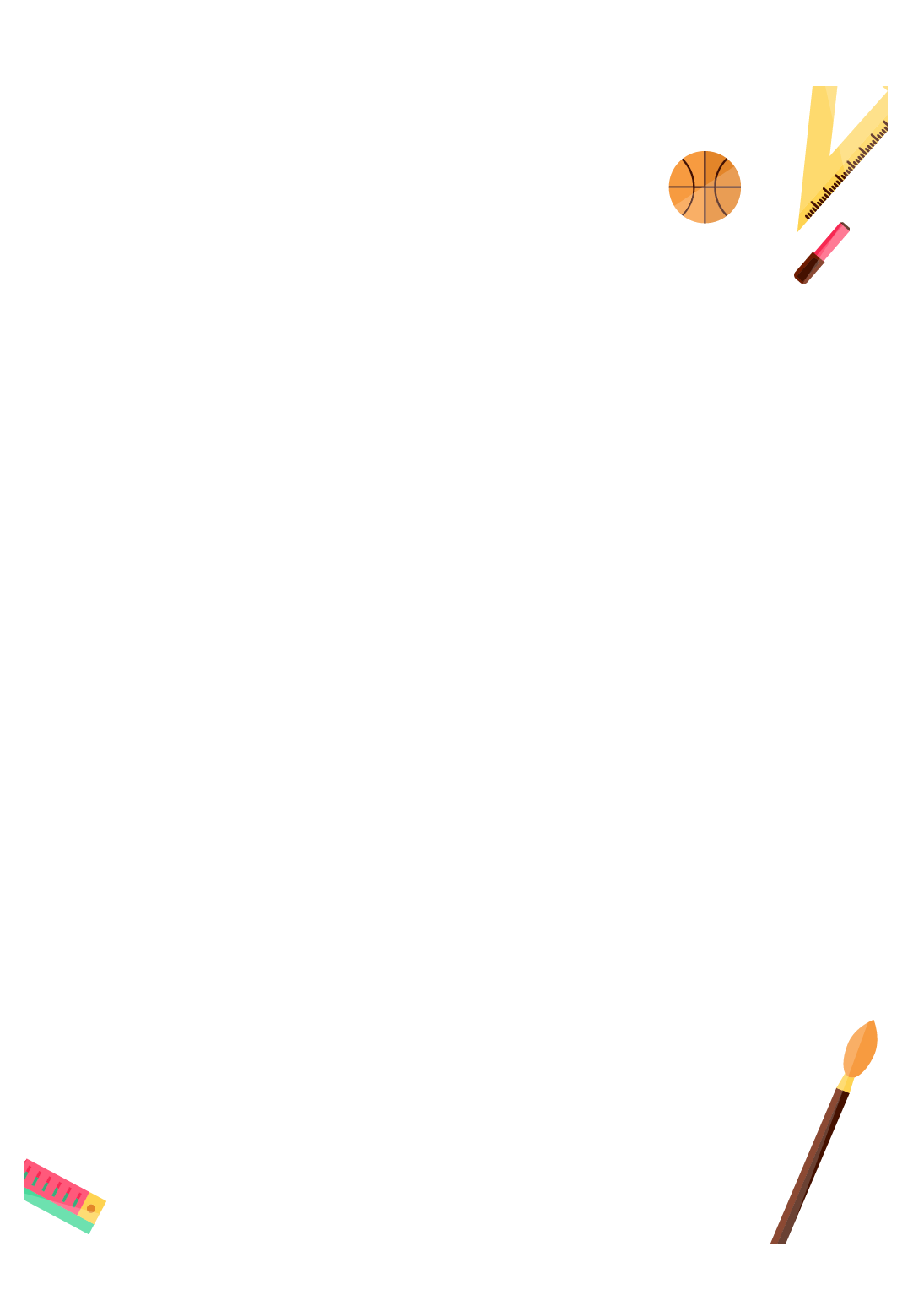 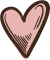 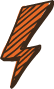 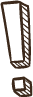 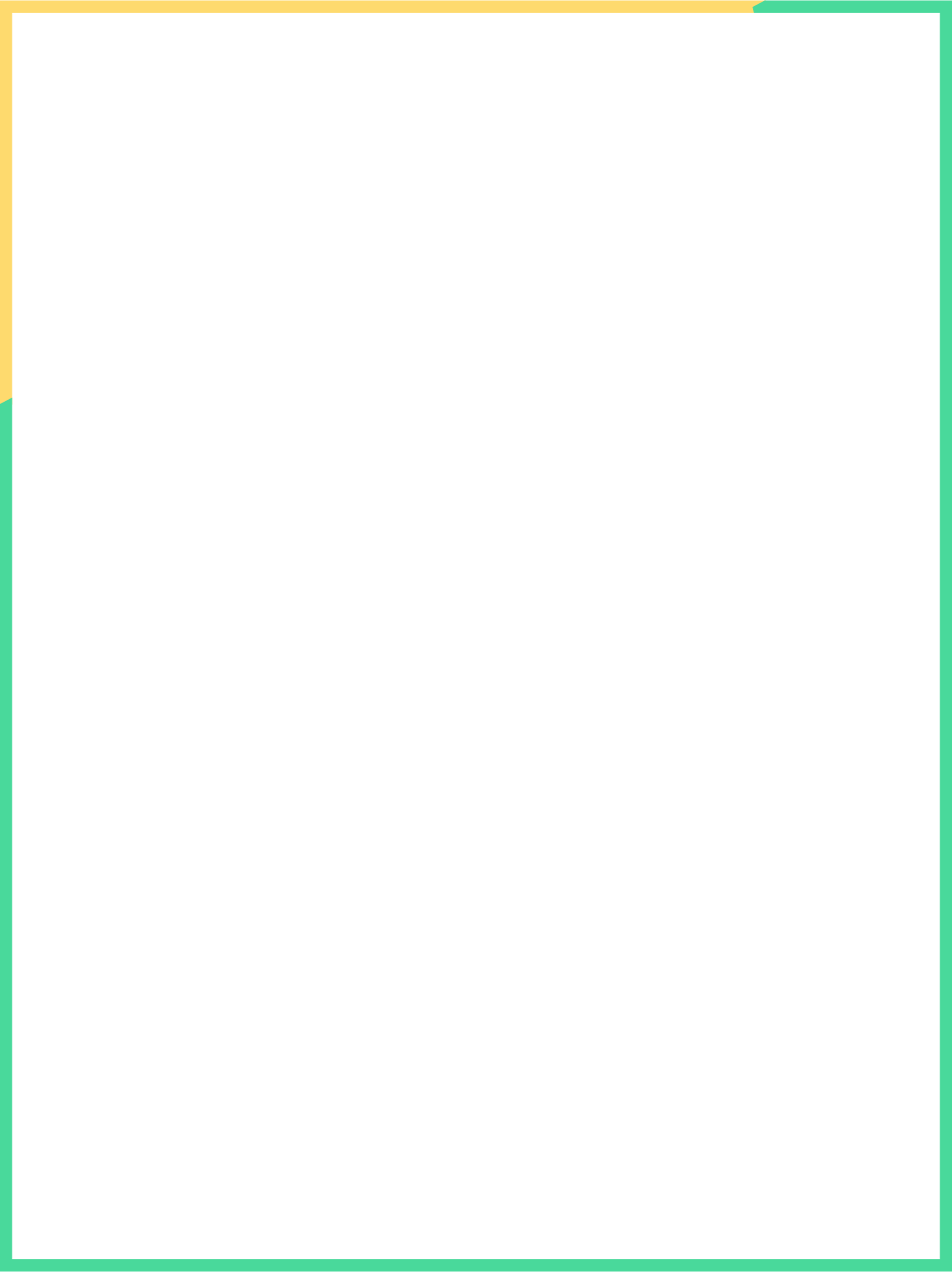 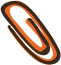 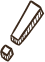 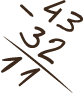 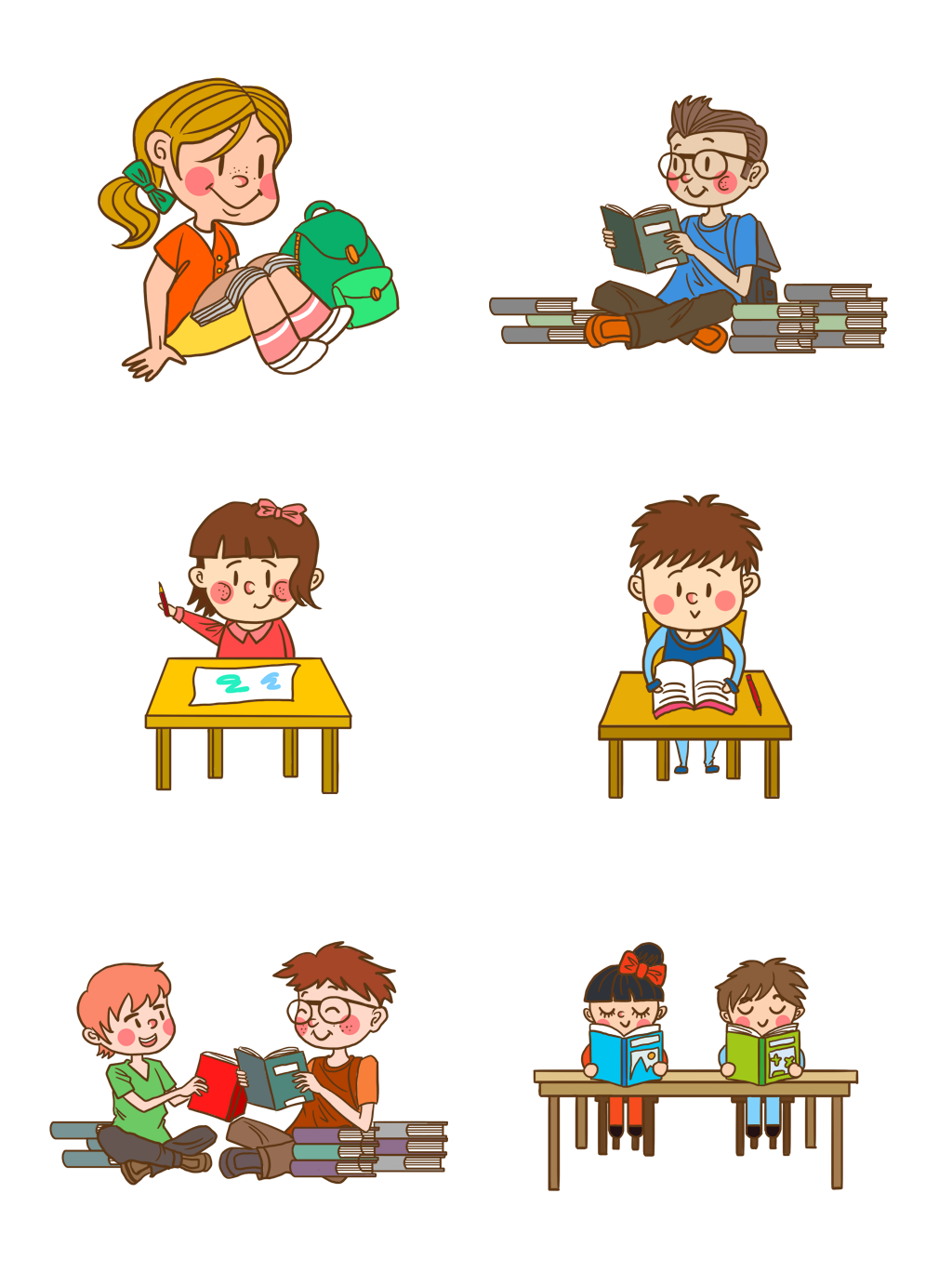 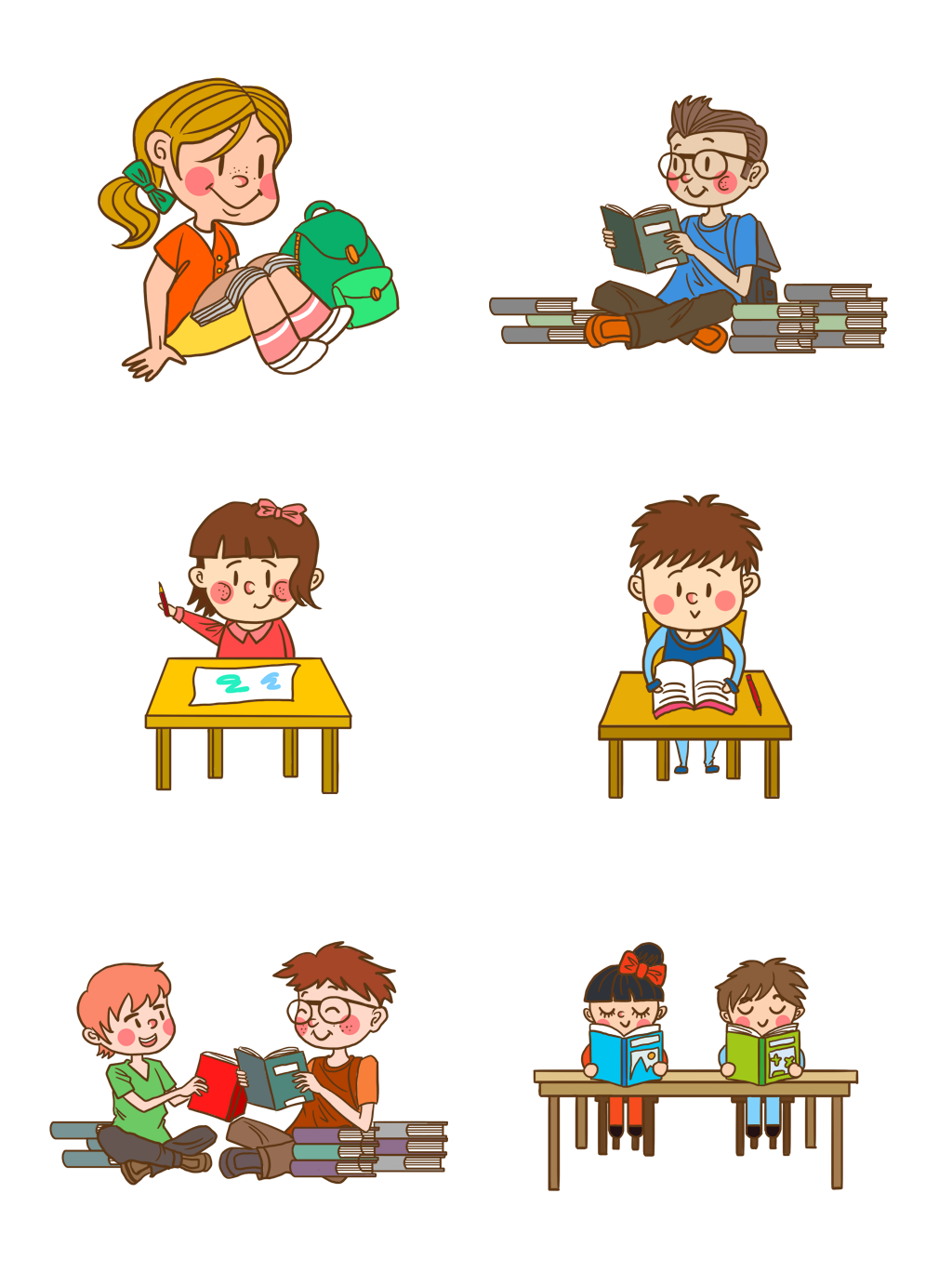 3. Chọn kể 1-2 đoạn của câu chuyện
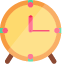 [Speaker Notes: Bài giảng thiết kế bởi: Hương Thảo - tranthao121006@gmail.com]
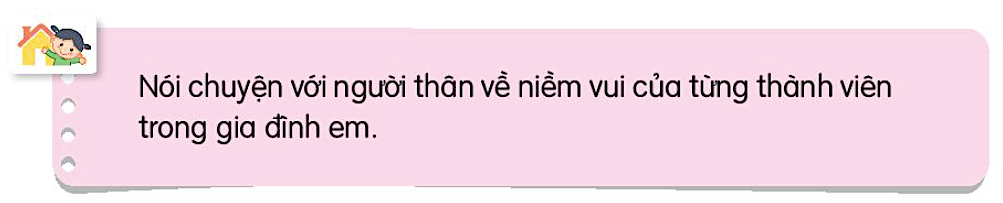 Kể về bạn Hoa trong câu chuyện “Búp bê biết khóc” cho người thân nghe.